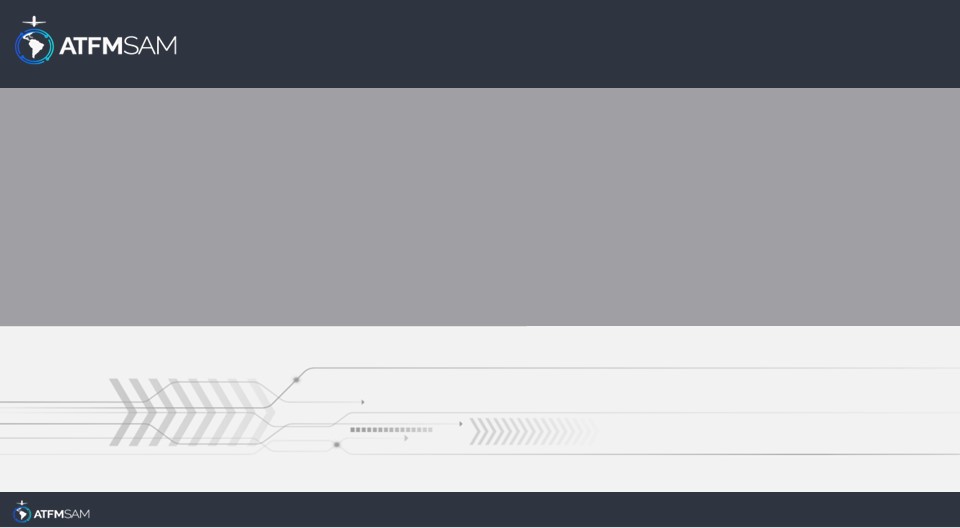 PDA - CHILE  06/06/2025
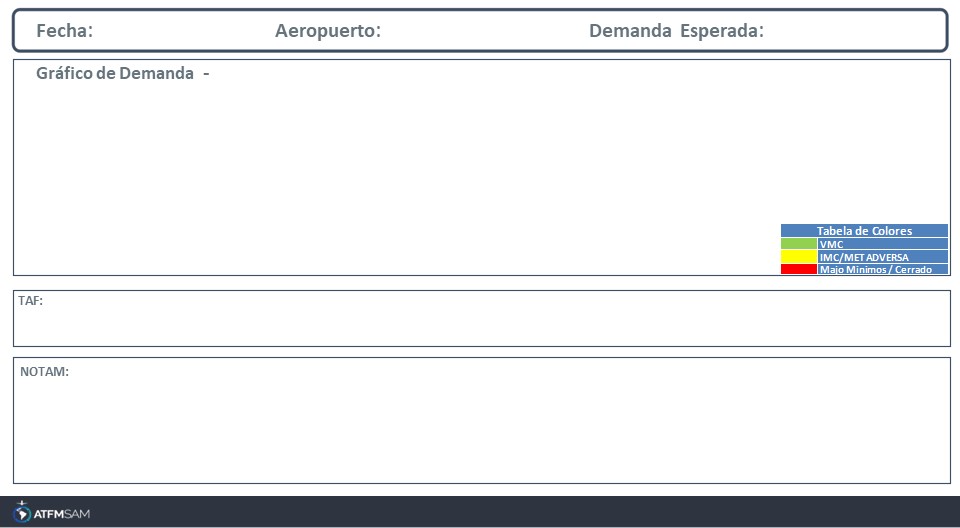 06/06/2025
SCDA
BAJA
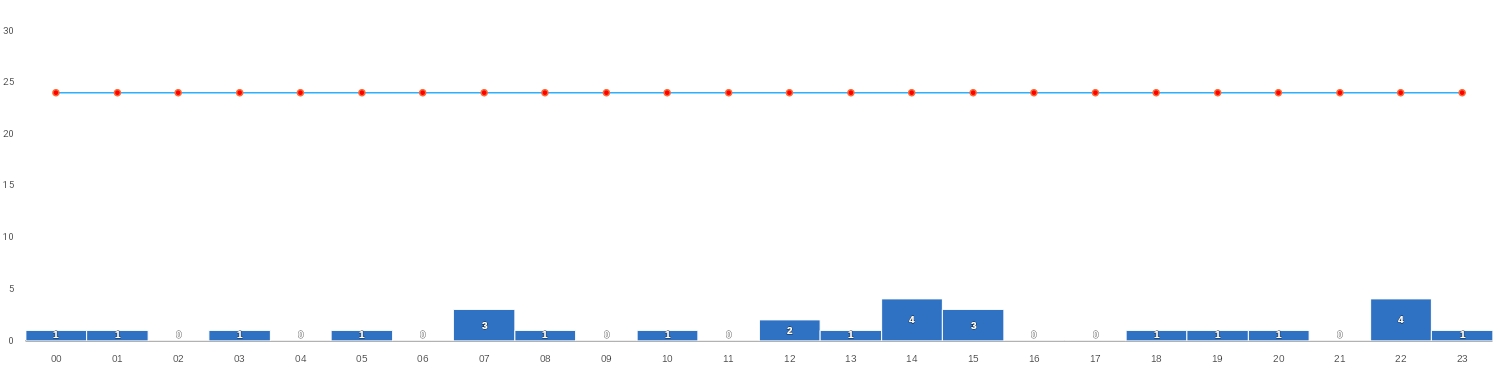 TAF SCDA 051646Z 0518/0618 21016KT CAVOK TX19/0518Z TN16/0610Z BECMG 0521/0523 BKN020 BECMG 0600/0602 21006KT BECMG 0613/0615 FEW025 BECMG 0616/0618 21016KT
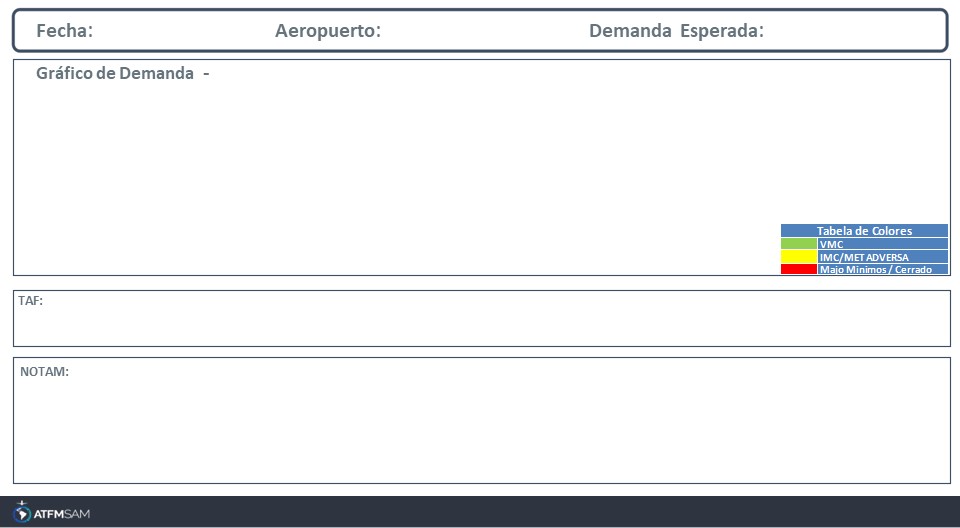 06/06/2025
SCEL
BAJA
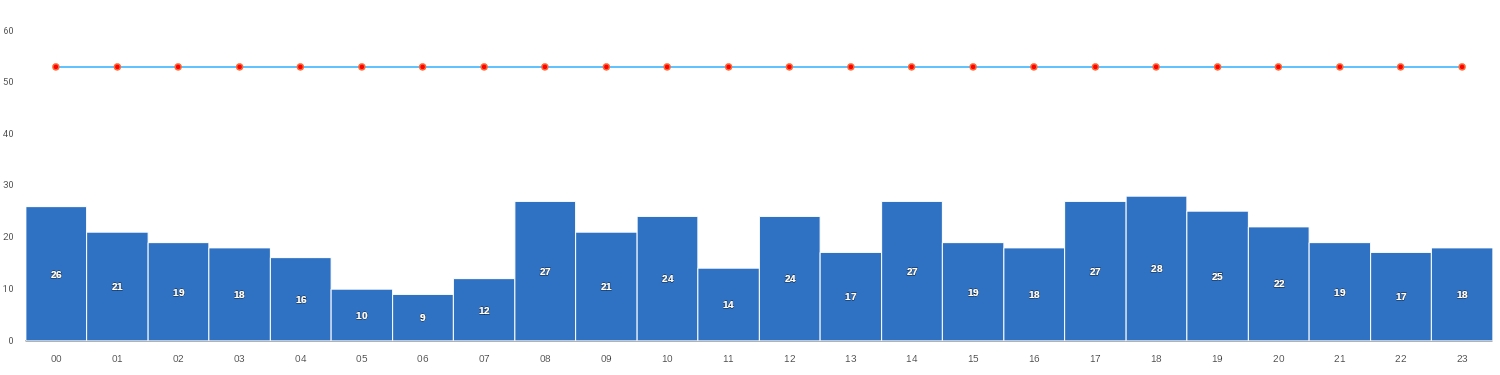 TAF SCEL 051600Z 0518/0618 19010KT 7000 NSC TX20/0519Z TN02/0610Z BECMG 0600/0602 15005KT 5000 HZ BECMG 0602/0604 3000 BR BECMG 0605/0607 VRB02KT 2000 BR TEMPO 0609/0612 0800 FG VV002 BECMG 0615/0617 08005KT 4000 HZ
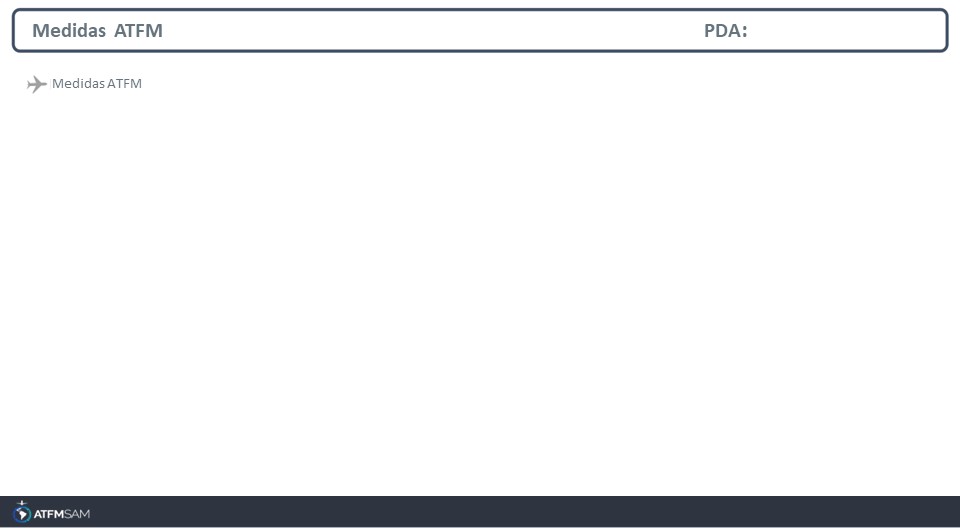 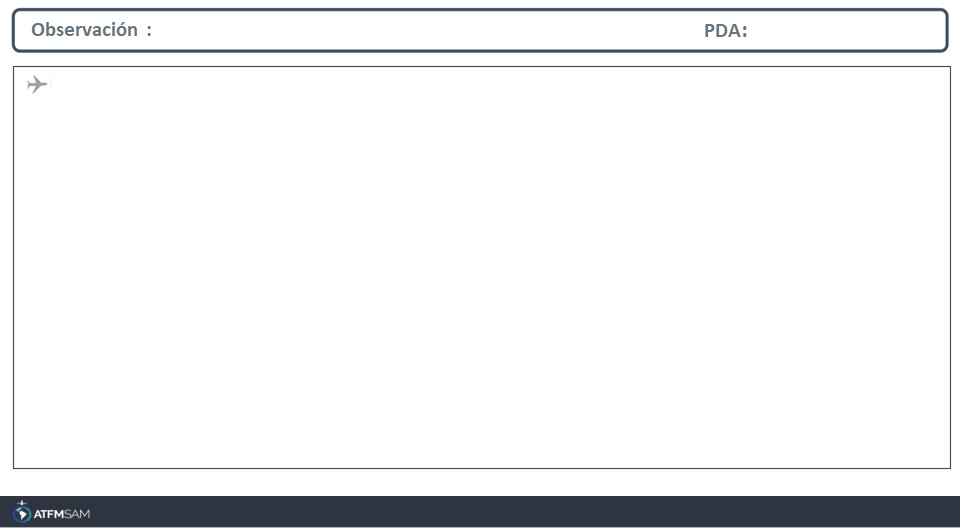